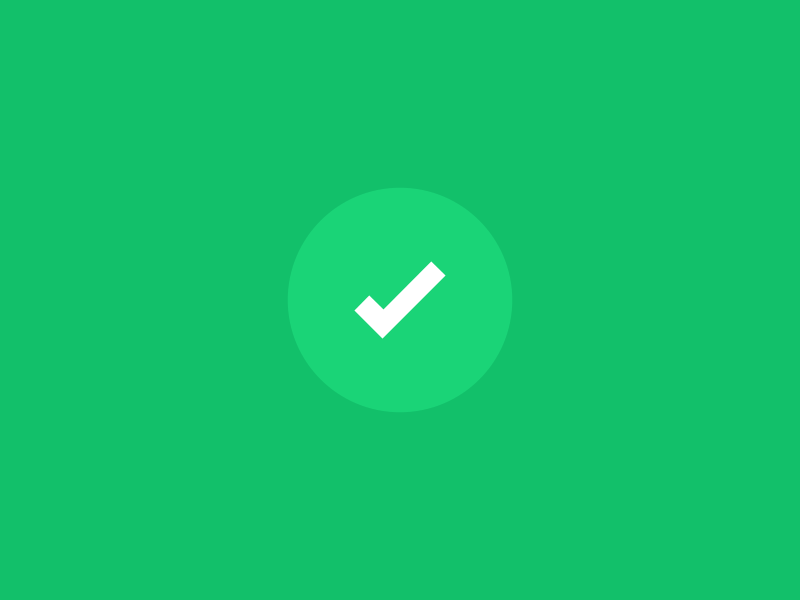 الترحيب
أهْلًا وَسْهْلًا بِكُم أَصْدِقائي 
أَتَمنى لَكُم يَوْم دِراسي جديد 
حافِل بالأمل والتفاؤل .
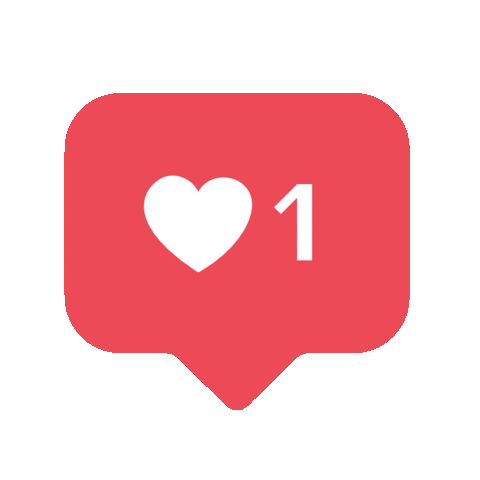 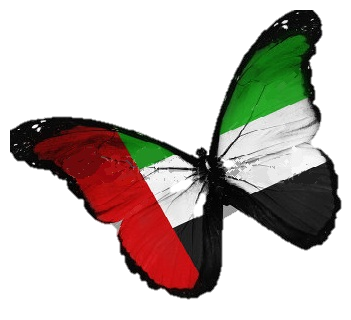 لِنَكُن رَمْوزًا يَفْخر بها وَطَنُنا الْغالي بِجِدِّنا واجْتِهادنا.
إعداد المعلمة سناء الجعفري
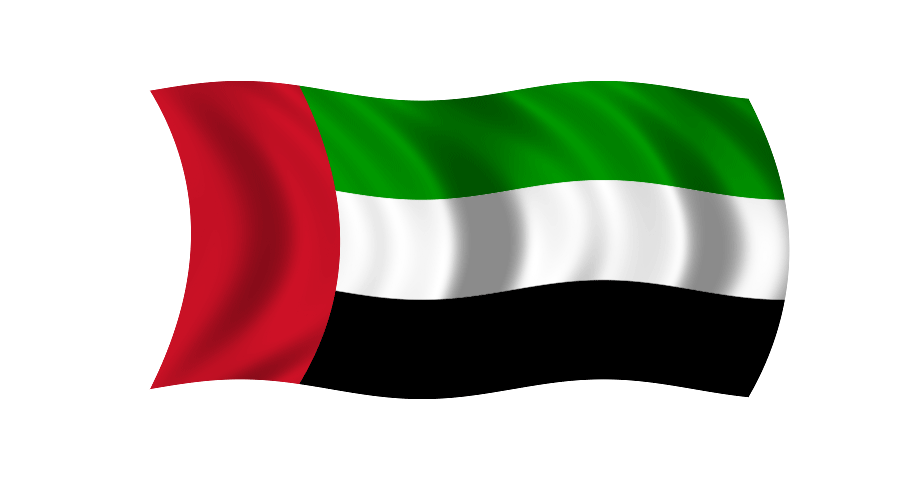 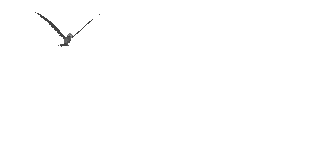 اليوم والتاريخ
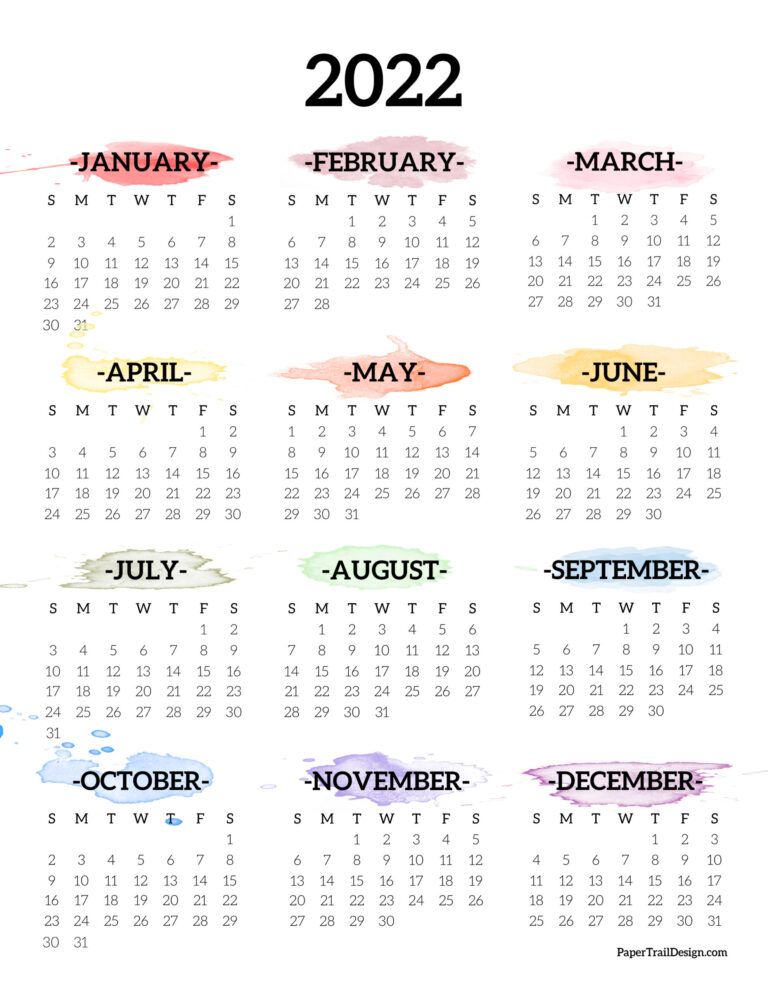 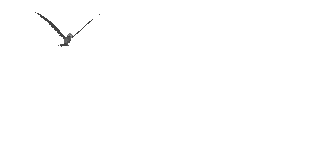 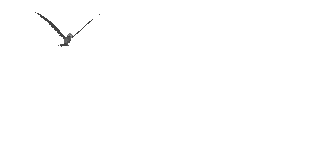 الْيــوم
التَّاريخ
13/1/2022
الأثنين
10/ جماد الثاني/1443
الوحدة الخامسة
أفكارك تُغير العالَم
المعلمة/ سناء الجعفري.
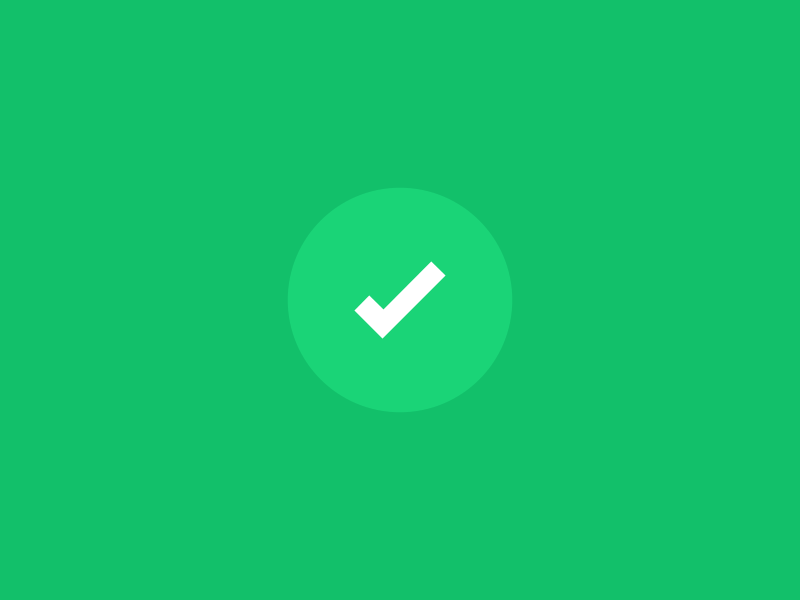 قَوانين الْحِصَّة
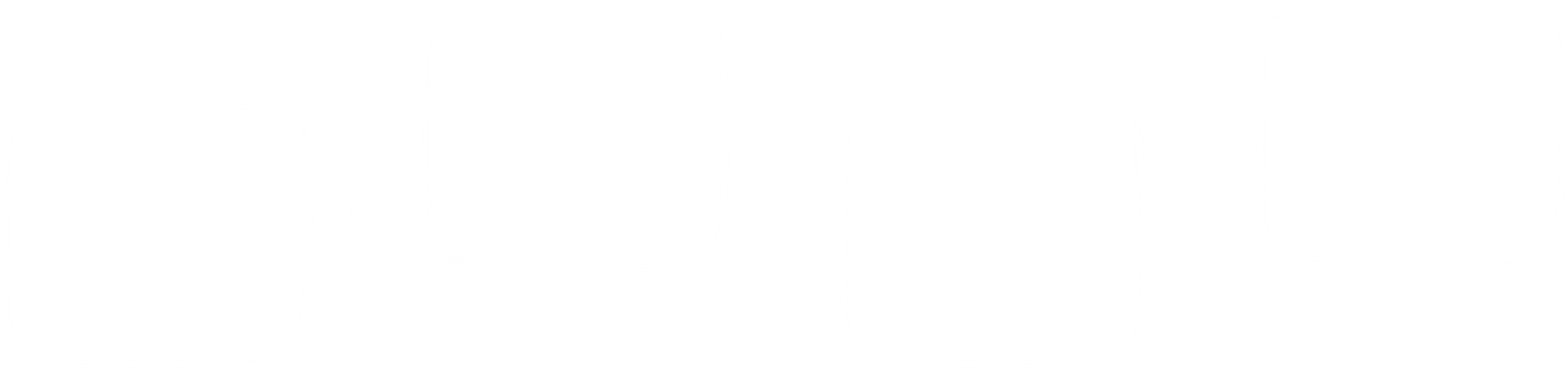 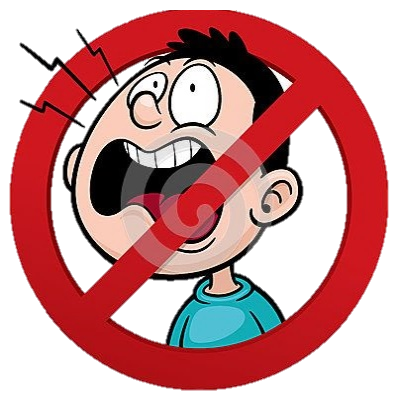 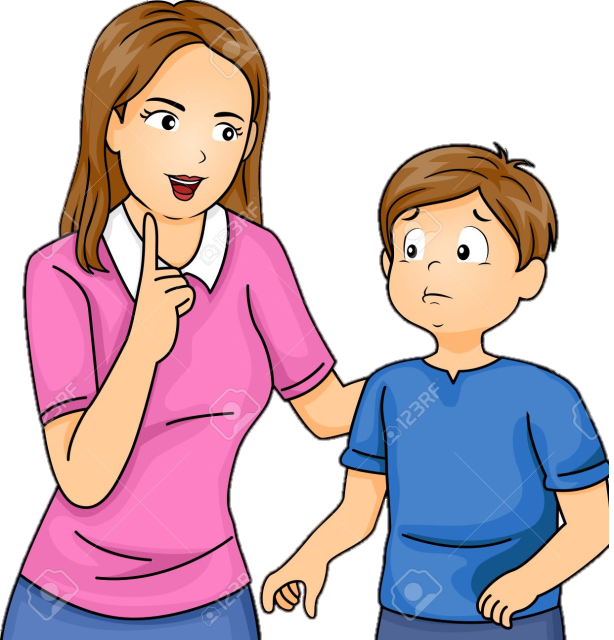 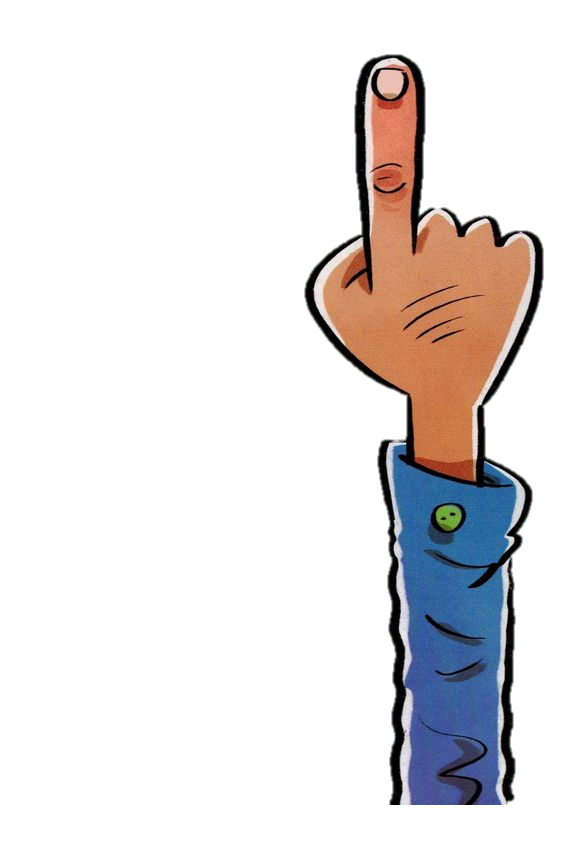 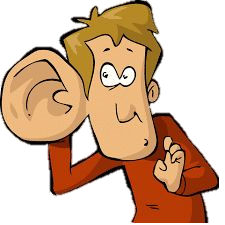 أَبْتَعِد عَنْ الضّجيج مَنْ حَوْلي
اُفَكِّر وأُجيب بِمُفْرَدي
دونَ مساعَدَة أُمي
أَسْتَمِع إلى الْمُعَلَّمة بِتِرْكيز
أِسْتأْذِن قَبْلِ التَّحّدًّث
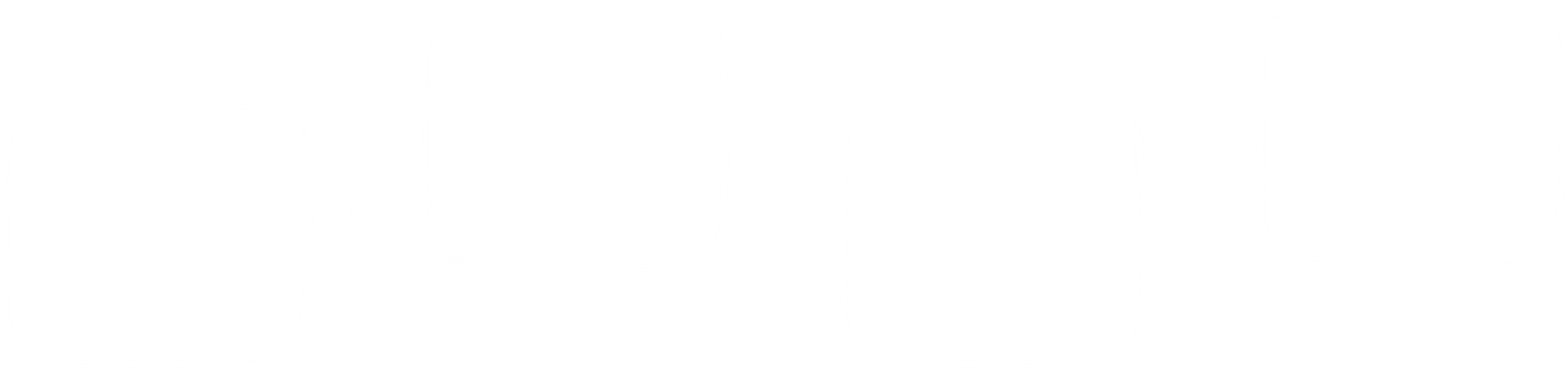 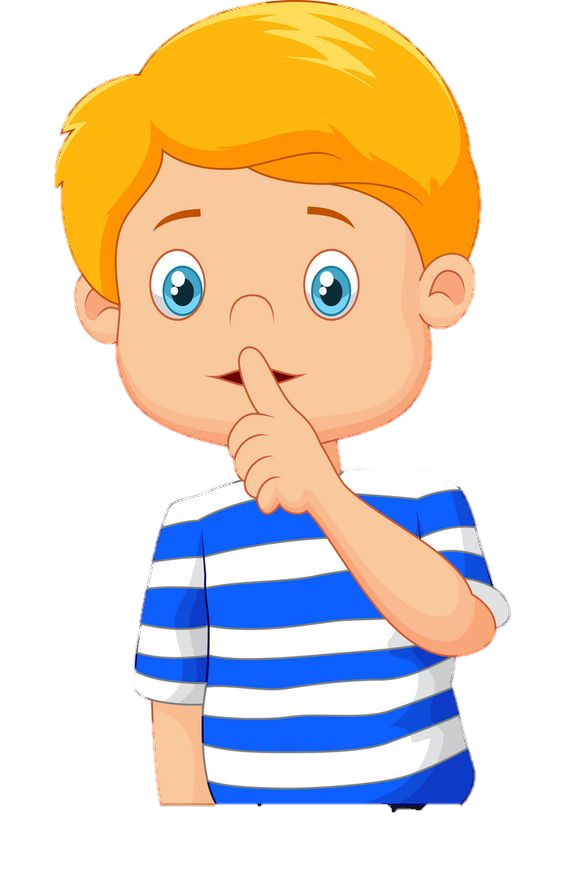 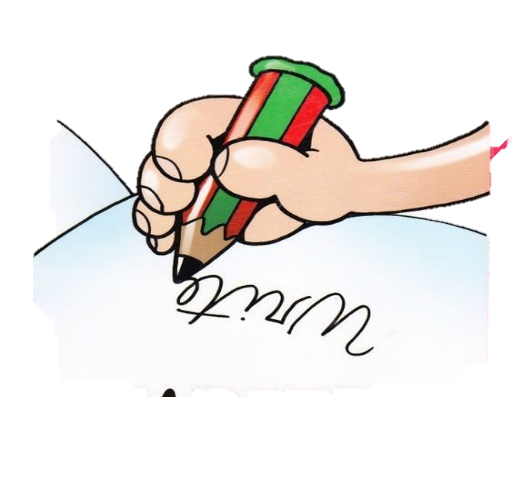 أِلتِزِم الصَّمْت
أًدَوِّن مُلاحَظاتي
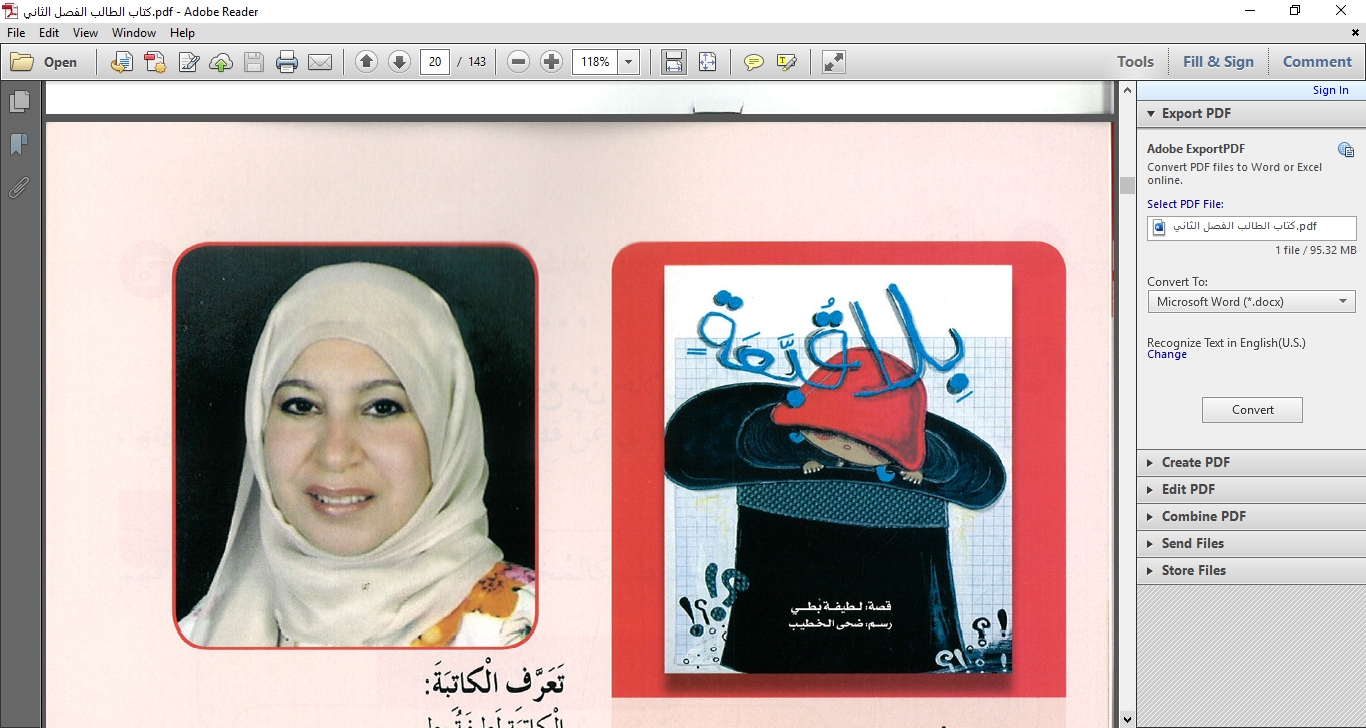 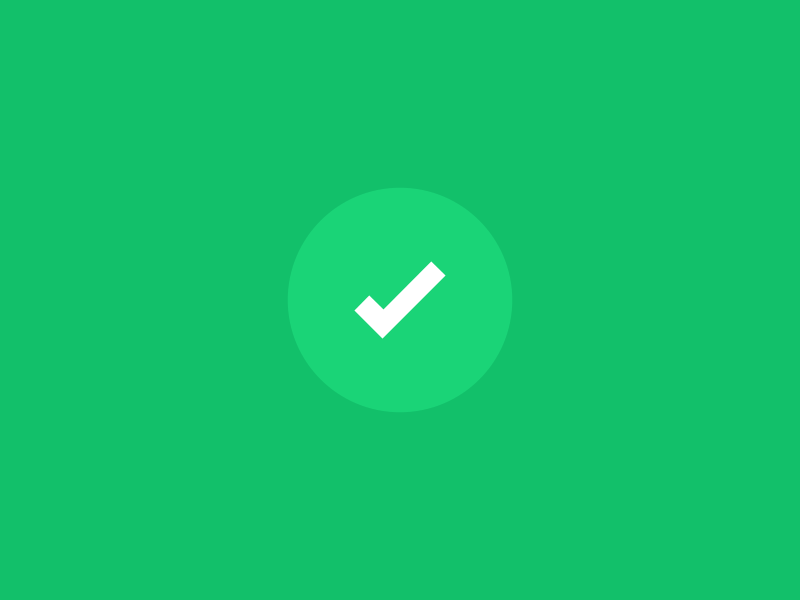 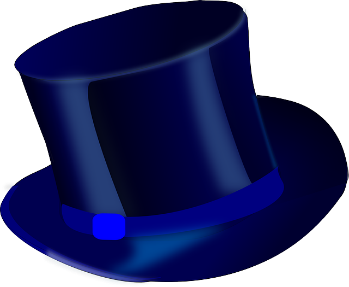 عِنوان الدَّرس
*الوحدة الخامسة: "أفكارك تغير العالَم"
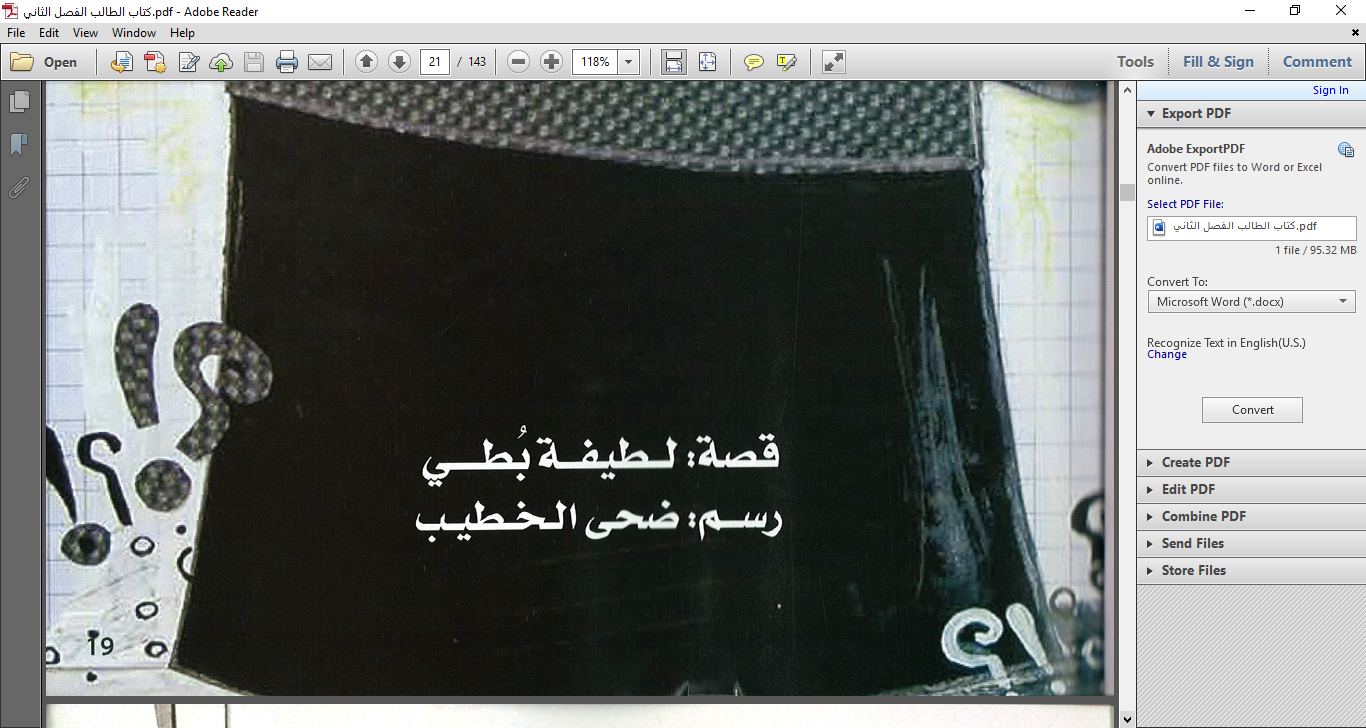 الْقِراءَة الْجَهْرِيَّة
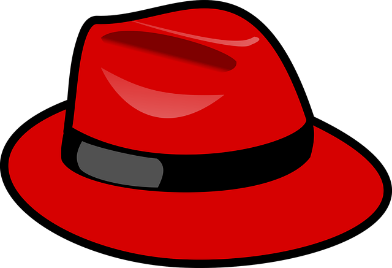 قِصَّة بِلا قُبَّعة
* أهداف درس اليوم:
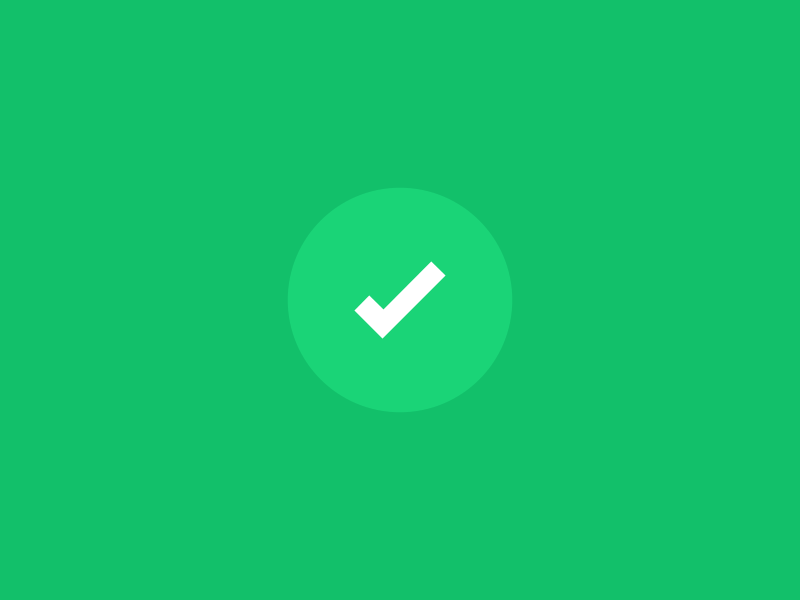 الأهداف
* اقْرَأُ قِراءَةً جَهْرِيَّةً سَليمَةً مُراعِيًا التَّنْغيمَ وَالضَّبْطَ السَّليمَ ِ عَلى أَنْ تَكونَ الكَلِماتُ مَشْكولَةً شَكْلاً تامًّا.
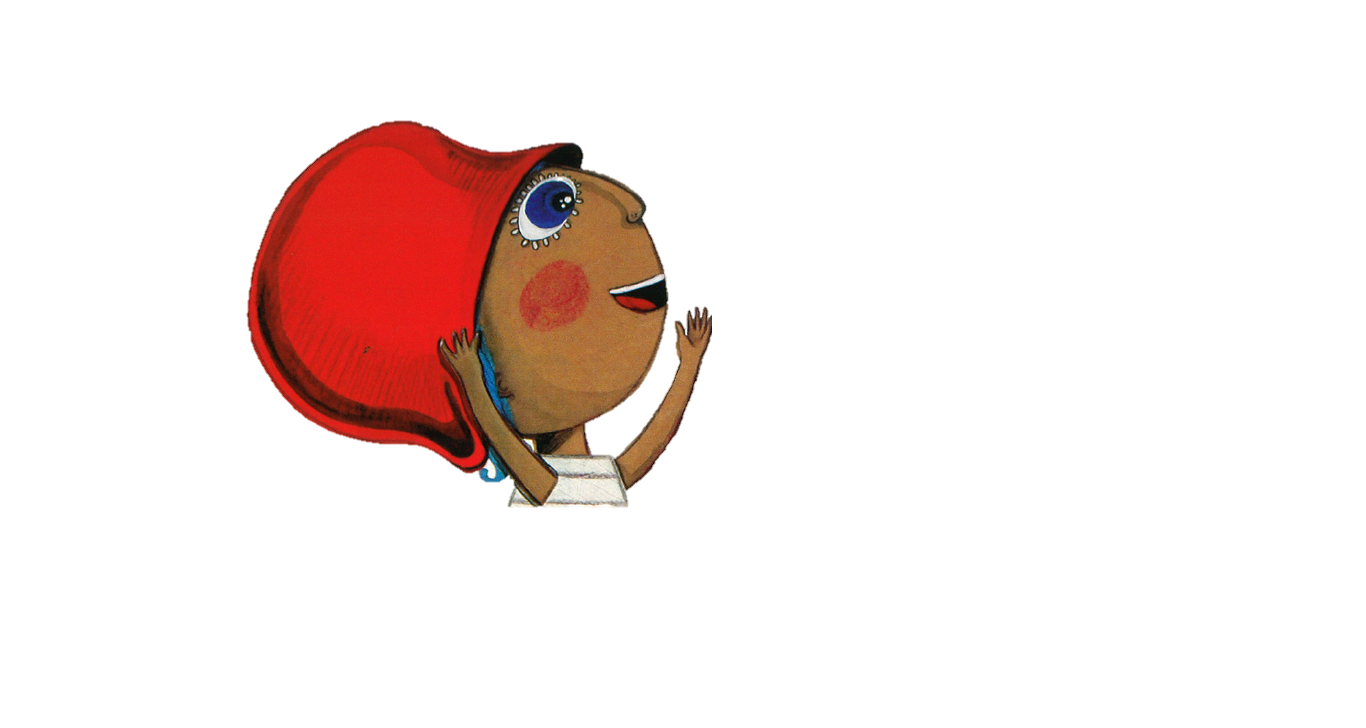 * قْرَأُ بِطَلاقَةٍ وَبِنُطْقٍ سَليمٍ.
* يجيب المتعلم عن الأسئلة(من-ماذا-متى-أين-لماذا-كيف).
" هَيّا نَتَذَّكر مُفْرَدات الْقِصَّة"
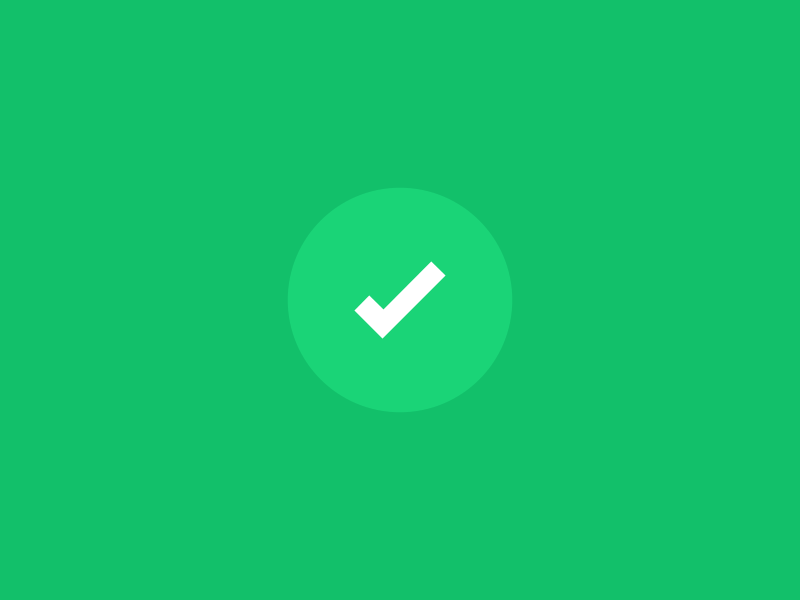 ذاتَ يَوْمٍ
خَريرِ الْماءِ
التهيئة الحافزة
حَفيفُ الأْشْجارِ
تَتَلأْلأُ
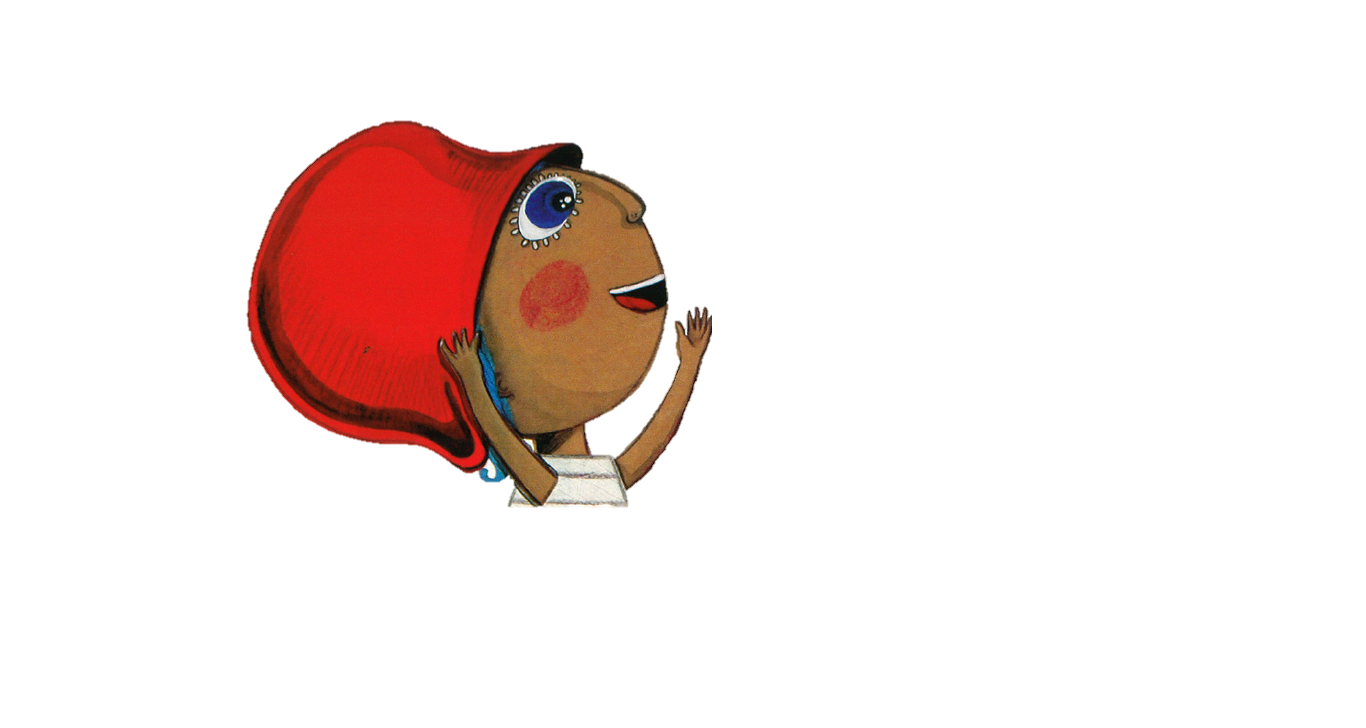 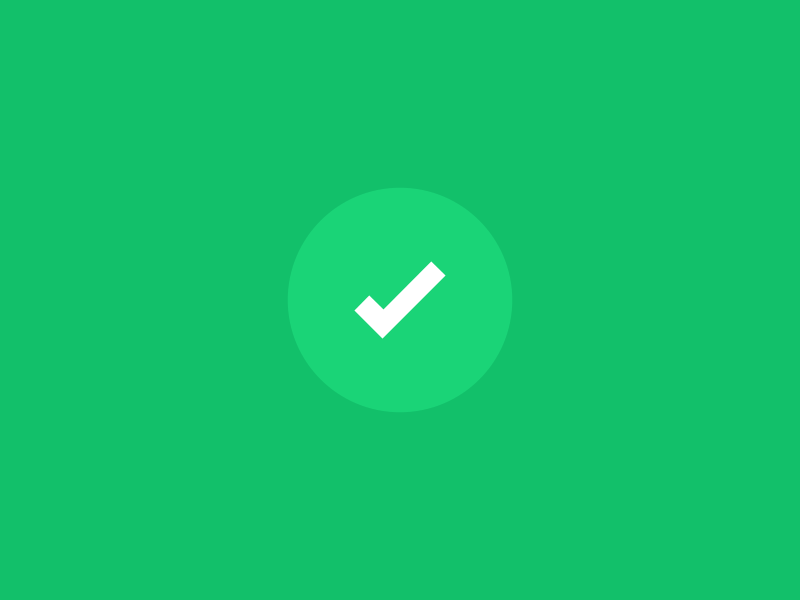 نَسيمِ الْهَواءِ
نَسَجَتْ
التهيئة الحافزة
أَهْمِسَ
مَتانَةِ
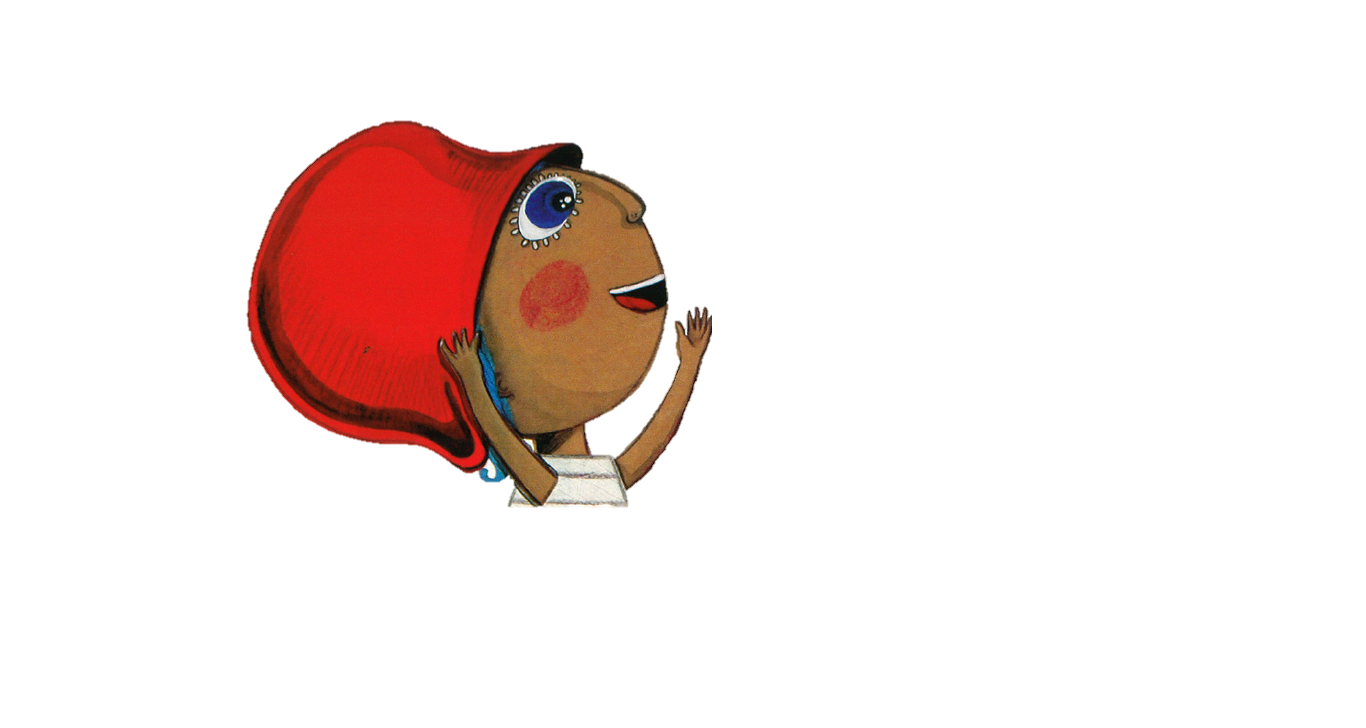 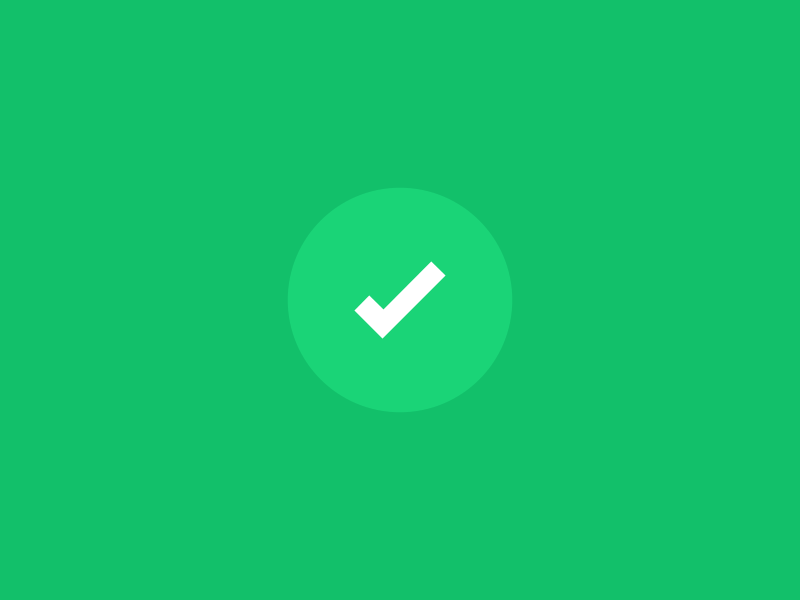 قراءة جهرية
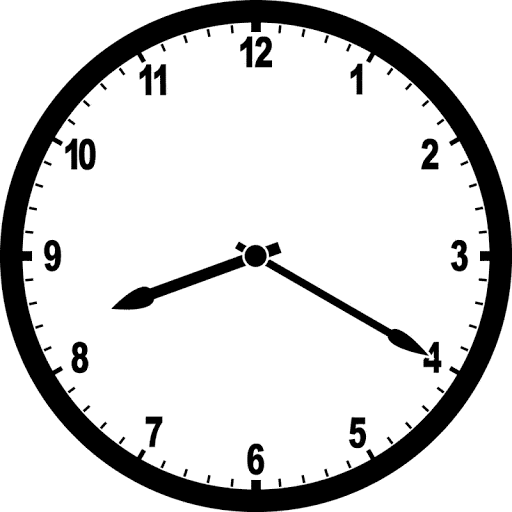 في مَدينَةِ الْقُبَّعاتِ .. كانَ النَّاسُ يُوْلَدونَ بِقُبَّعاتٍ بِأَشْكالٍ وَ أَلوانٍ وَأَحْجامٍ مُخْتَلِفَةً.
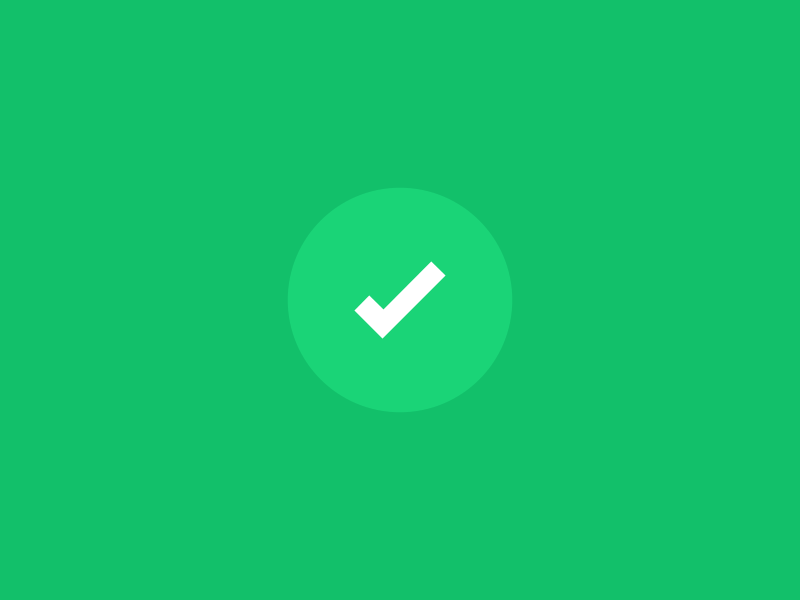 قراءة جهرية
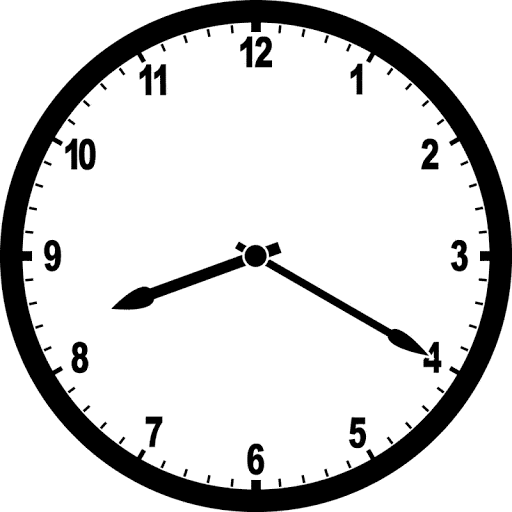 وَذاتَ يَوْمٍ ، وُلِدَت في مَدينَةِ الْقُبَّعاتِ طِفْلَةٌ جَديدَةٌ
طِفْلَةٌ مِثْلُ الآخرينَ تَمامًا.
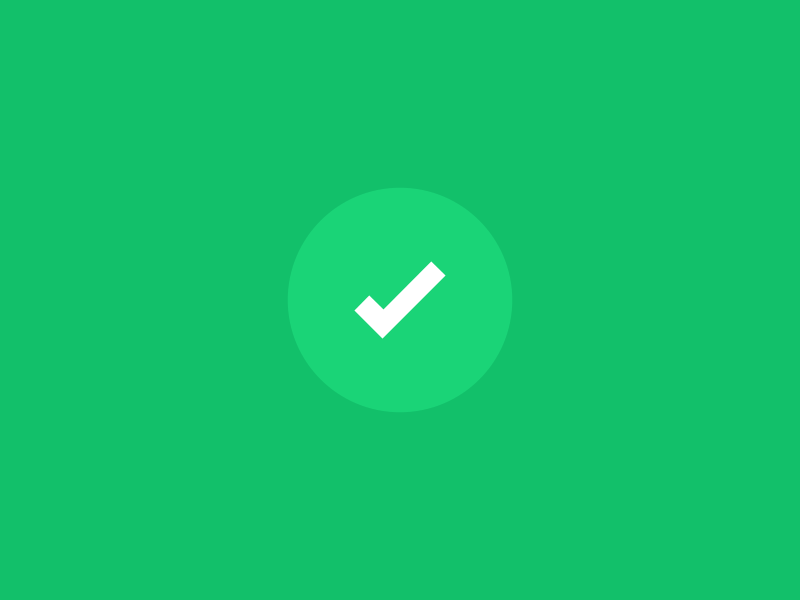 قراءة جهرية
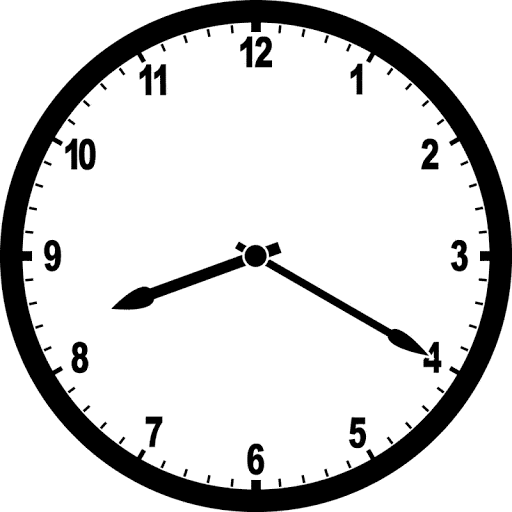 وُلِدَت بِقبَّعَةٍ تُغَطي رَأْسَها، وَ وَجْهَها
عِنْدَما كَبُرَتْ ذات الْقُبَّعَة سَأَلَت نَفْسَها:
ماذا يُوْجَد خارِج الْقُبَّعة؟
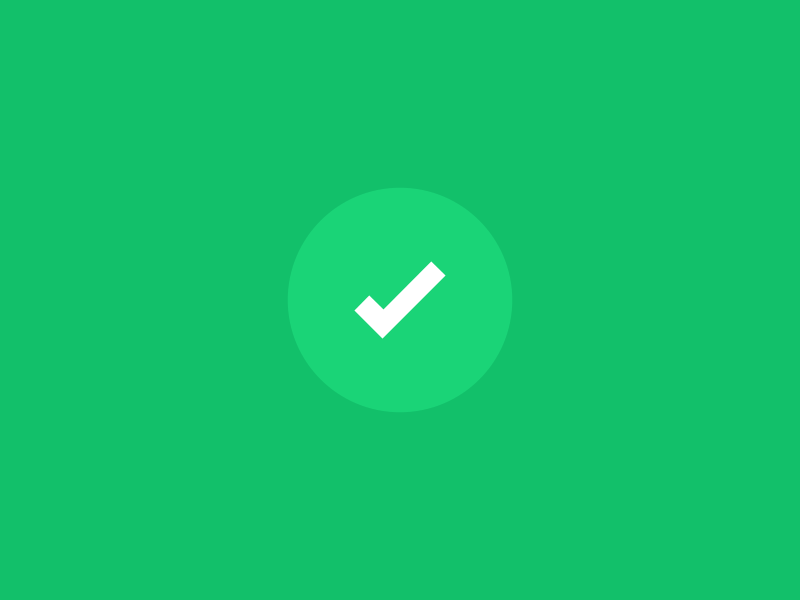 قراءة جهرية
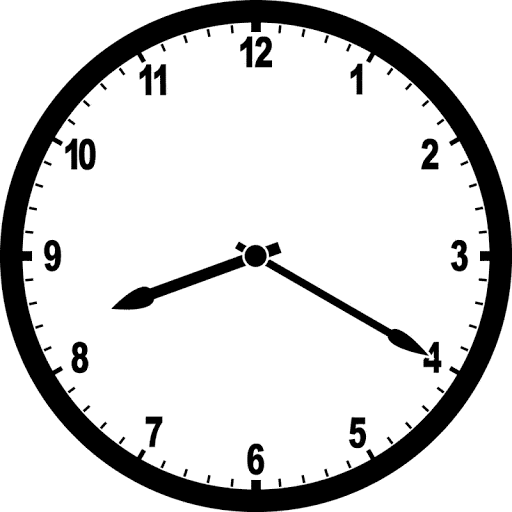 هَل يُوْجَد لَوْن غَيْر لَوْنُ الظَّلام الذَّي أَراهُ تَحْتَ الْقُبَّعة؟ 
وَهَلْ يُوْجَد صَوْت غَيْرُ صَوْت السُّكونِ،
يُمْكِنُني أَنْ أَسْمَعَهُ؟
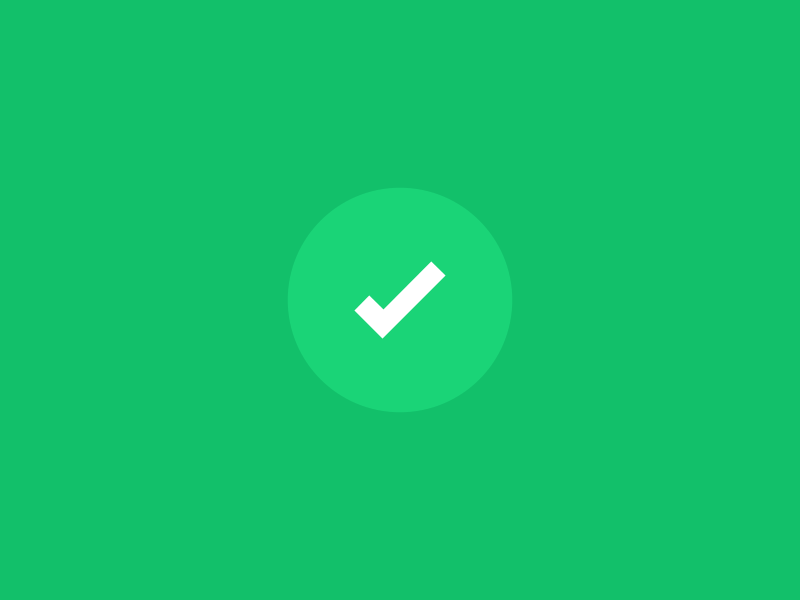 قراءة جهرية
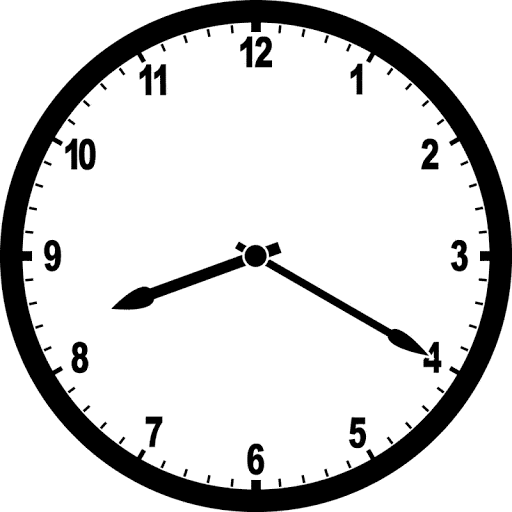 وَهَل يُوْجَد رائِحَة غَيْرَ رائِحَة الْقُبَّعة التّي أَتَنَفَّسَها كُلَّ يَوْم؟
فَكَّرت أَن تَخْلَعَ الْقُبَّعَةَ ، لَكن  قَدْ يَكونَ شِيْئًا مُخيفًا
خارِجَ الْقُبَّعة.
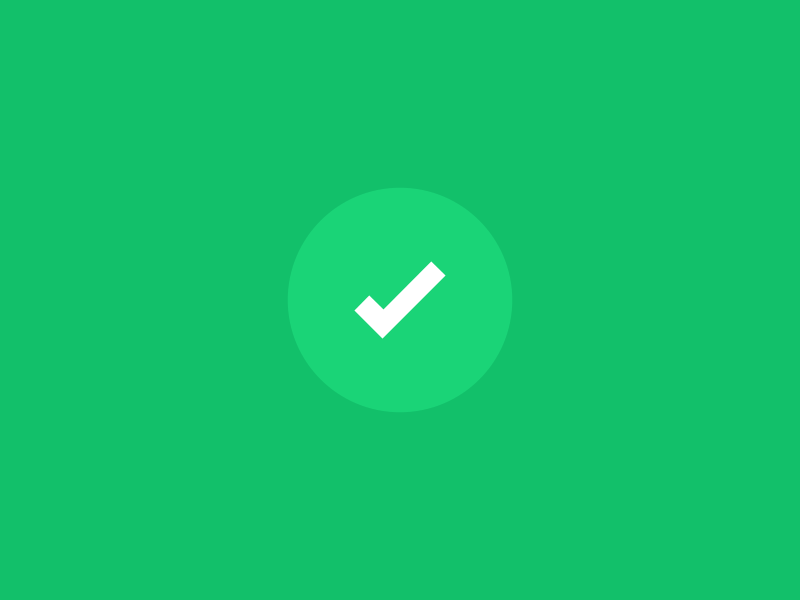 قراءة جهرية
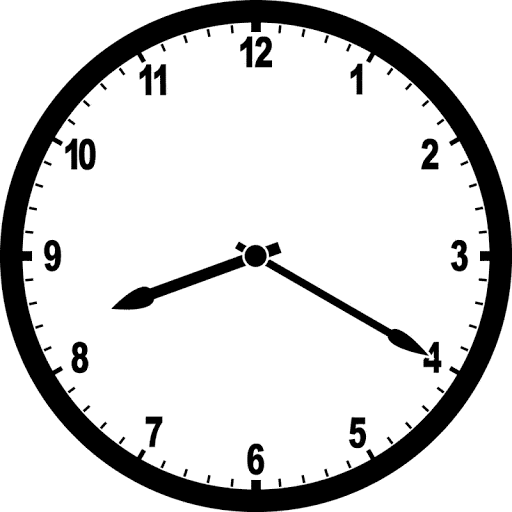 لَكن الشِّيء الْمُخيف سَيَكون مَوْجودًا حَتى لَو كانَت
الْقُبَّعَة على رَأْسي ، قالَت رُبَّما لا يُوْجَد شَيء!
سَأُجَرب .. رَفَعَت (ذاتَ الْقُبَّعة) قُبَّعّتَها قَليلًا.
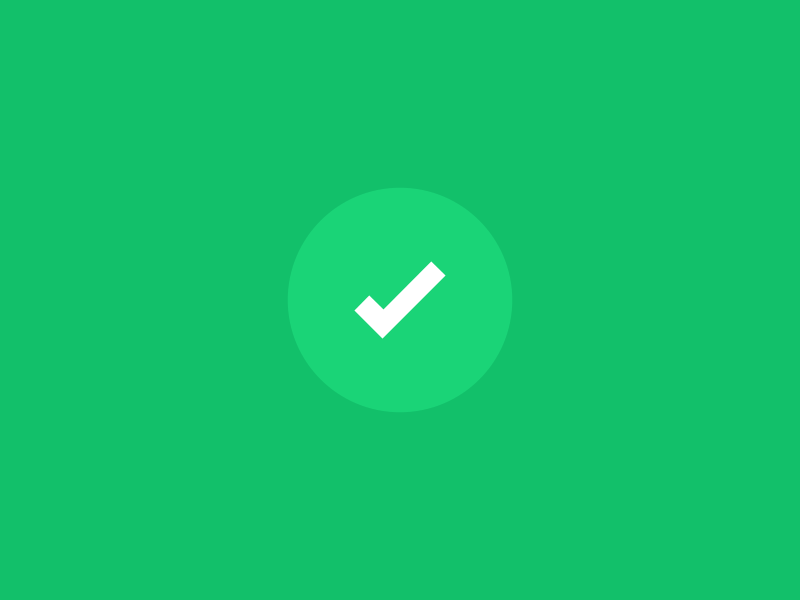 قراءة جهرية
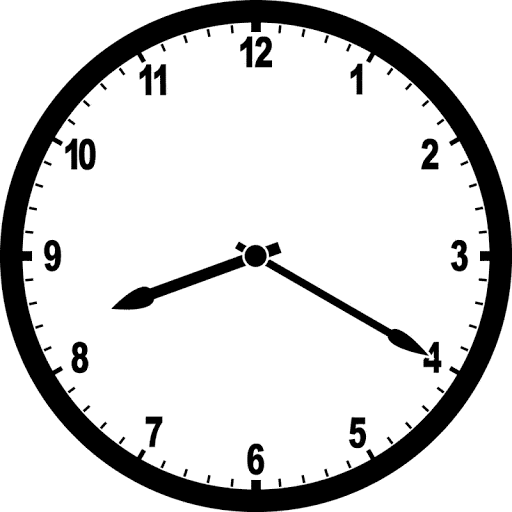 فَشَمَّت رائِحَةَ الْوَرْد، والْحَشائِشِ، وَالْأَرْض الْمُبْتَلَّة.
رَفَعَت قُبَّعَتها أَكْثْر فَرَأَت قَمَرًا مُنيرًا، وَرَأَتْ حَوْلَها نُجومًا تَتَلَأْلَأْ راقِصَةً في صَفْحَةِ السَّماء.
إعداد المعلمة/سناء الجعفري.
التَّغذية 
الرَّاجِعة
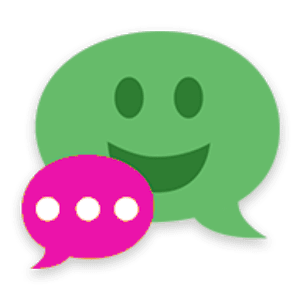 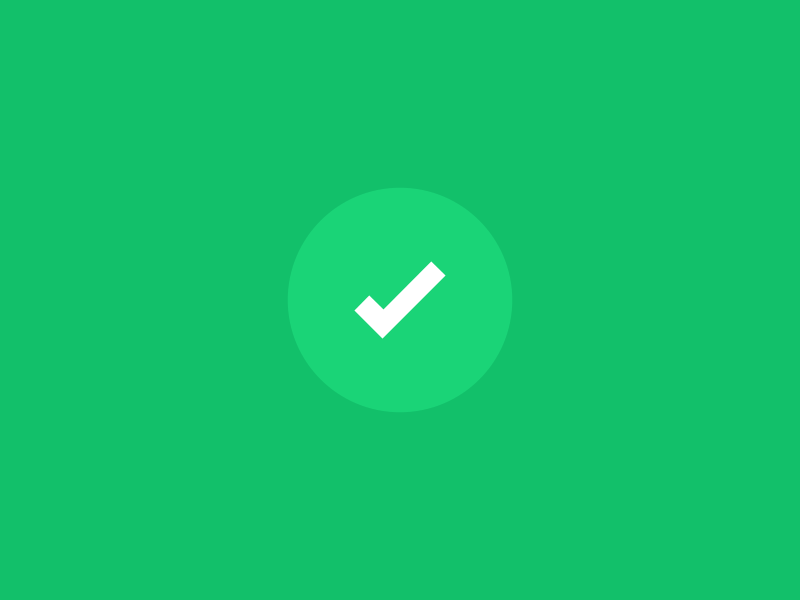 أُكْتُب في الدَّرْدَشَة الْجُمْلَة التِّي أَعْجَبَتْكَ في القِصَّة.
* هل حققناأهداف درس اليوم؟
هل حققنا
أهداف اليوم؟
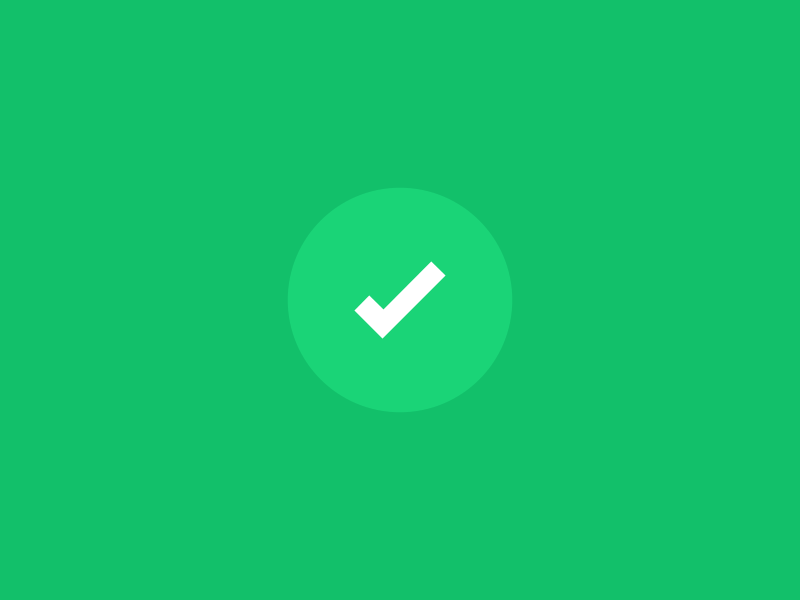 * اقْرَأُ قِراءَةً جَهْرِيَّةً سَليمَةً مُراعِيًا التَّنْغيمَ وَالضَّبْطَ السَّليمَ ِ عَلى أَنْ تَكونَ الكَلِماتُ مَشْكولَةً شَكْلاً تامًّا.
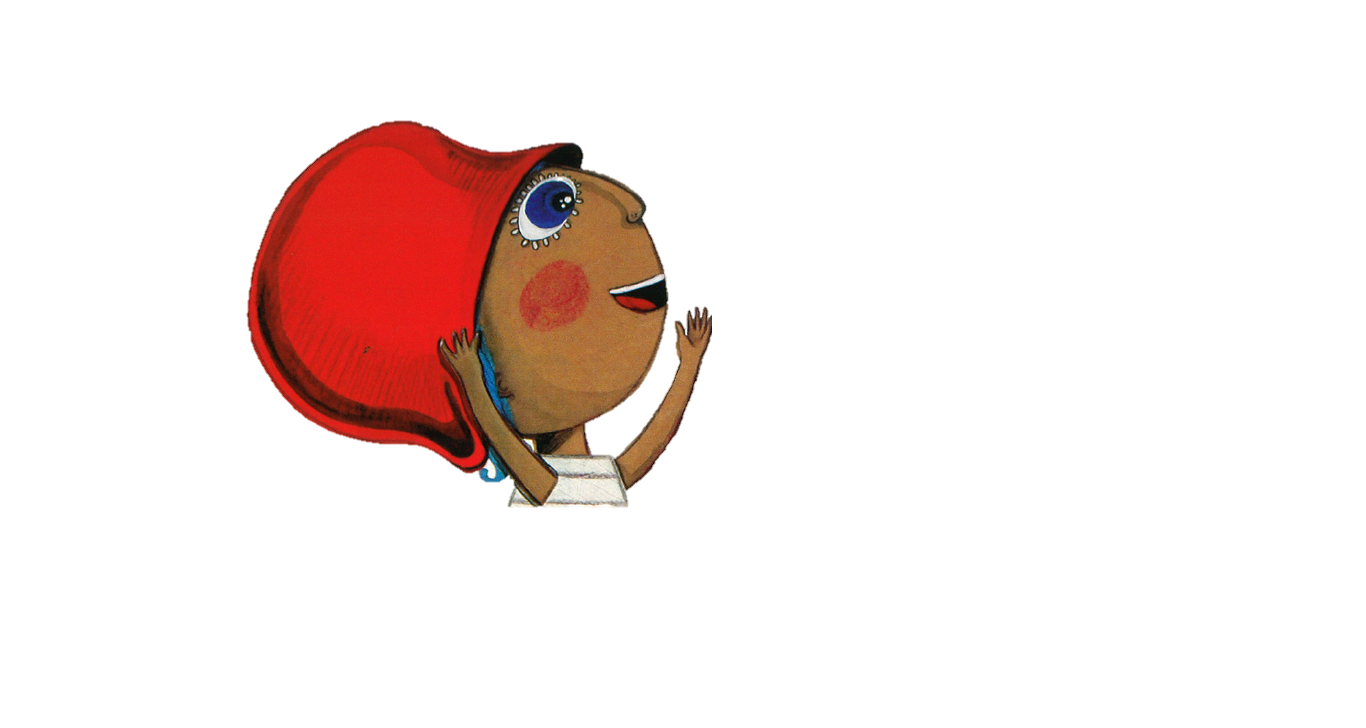 * قْرَأُ بِطَلاقَةٍ وَبِنُطْقٍ سَليمٍ.
عبر عن  
شعورك
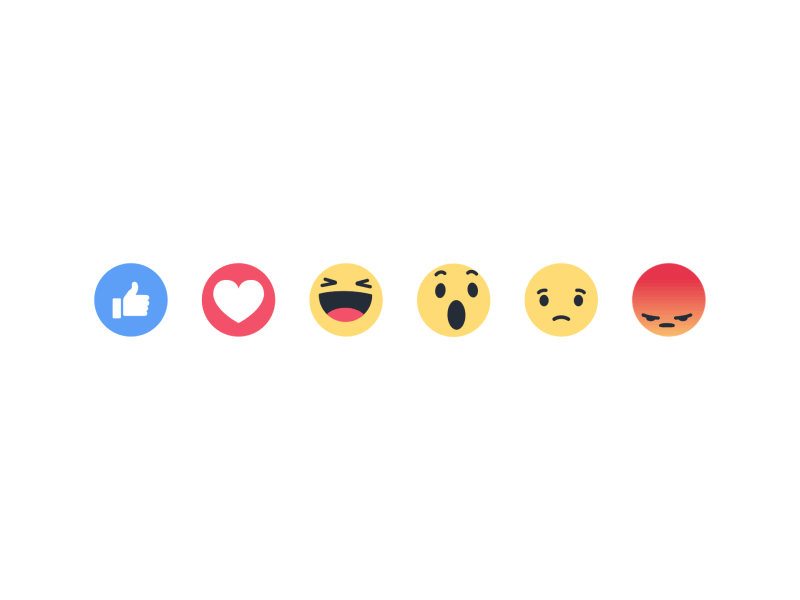 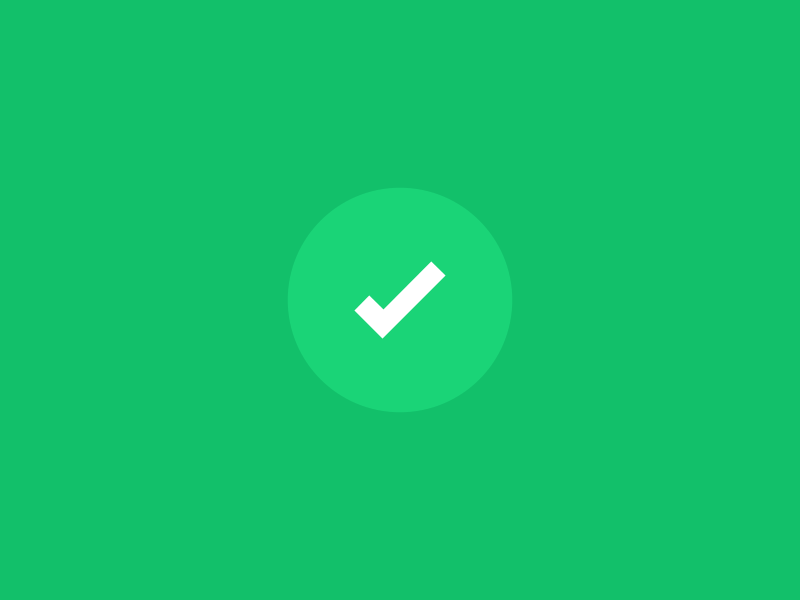 *عَبِّر عَنْ شُعورَك يا بَطَل:
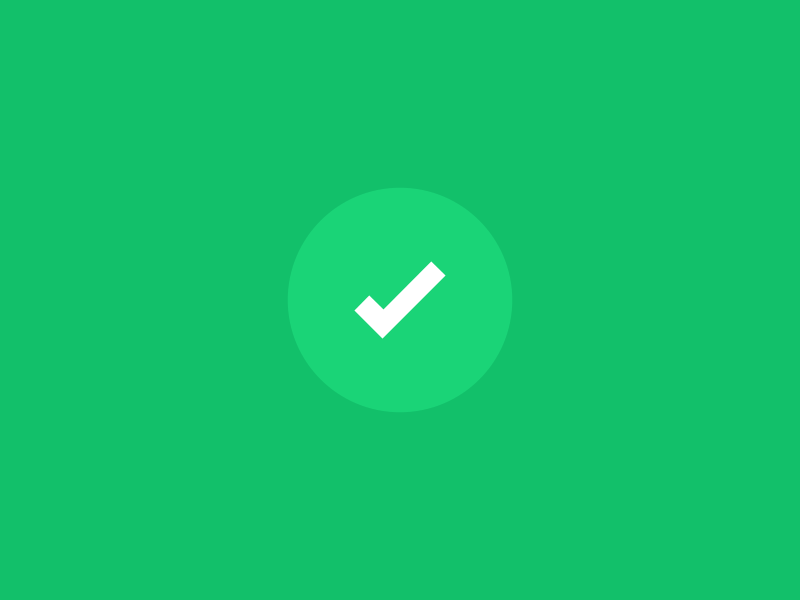 التَّواصل
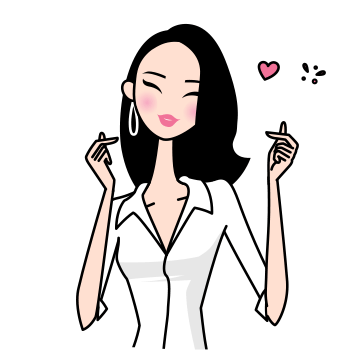 للتواصل - المعلمة / سناء الجعفري.
تلجرام: t.me/Sanaa21
انستجرام: sanaa_ali1
واتساب / 0503770211